Country Report Austria State of current developments INNLAC Meeting 2019, Budapest
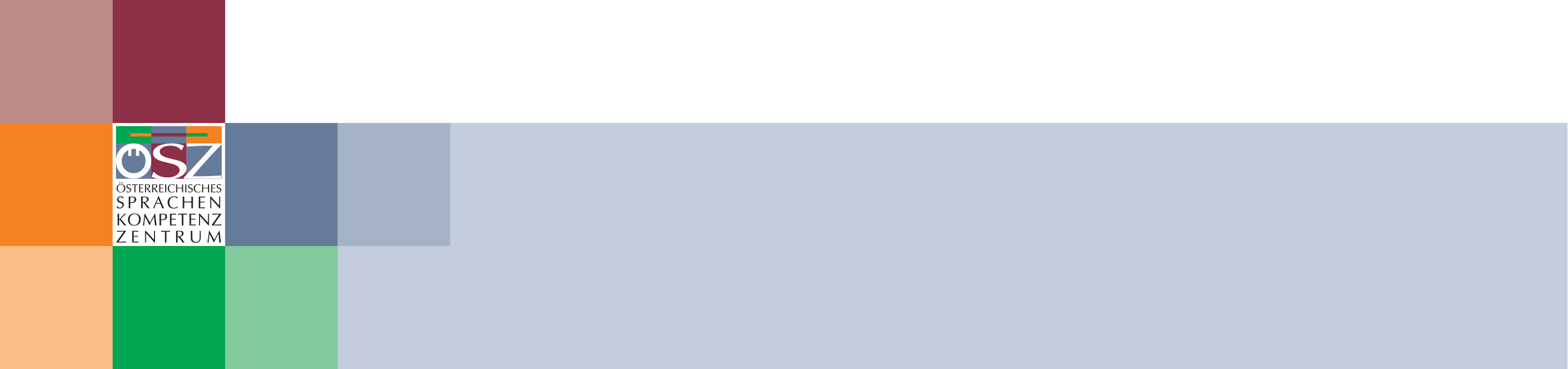 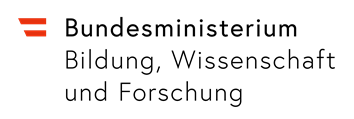 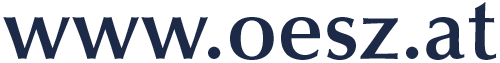 Main Issues in Austria
Current developments at the ÖSZ / in Austrian education 
Digital tools and competencies 
Transition from German as a Second Language the Language of Schooling

ECML project call 

Teacher education in Austria
Teacher education
Teacher training
2
Current developments: Digital tools & competencies
National plan for the enhancement of digital education („Masterplan Digitalisierung“) 
Field of Action 1: Curricula and learning contents 
Field of Action 2: IT management and equipment 
Field of Action 3: Teacher training 

Development of materials and strategies in line with requirements for the use of digital tools within schools (open and free tools, no use of commercials) 

Challenge: different degrees of familiarity with digital tools amongst teachers and lack of resources (tablets, wireless lan)
3
ÖSZ developments: eRom
Use of digital tools in language learning

Focus on French, Italian, Spanish (2nd foreign language)
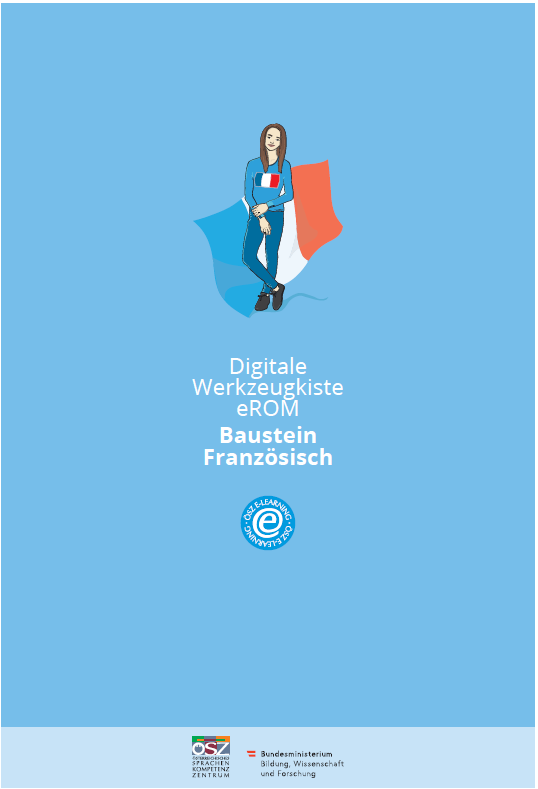 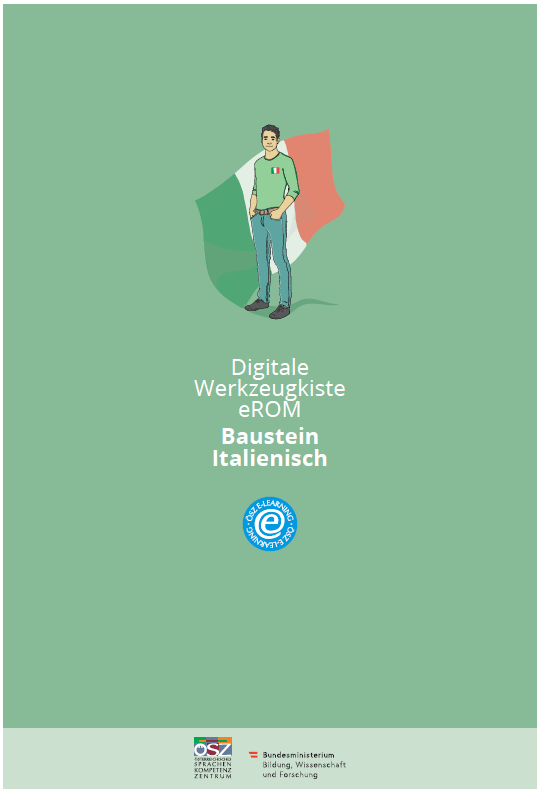 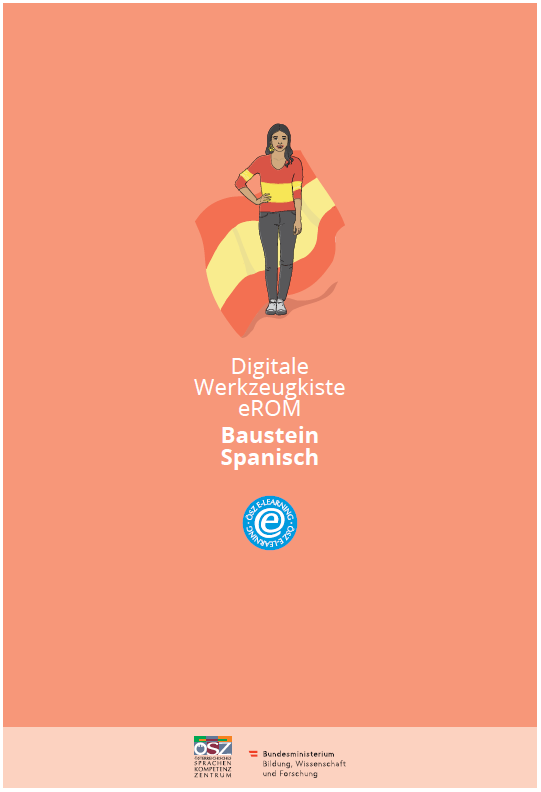 www.oesz.at/erom
4
ÖSZ developments: #Deutsch FAIRnetzt
Focus on transition processes from 2nd language learning to language of classroom

Sensibilisation and materials for fair(er) opportunities in a whole-school perspective (students, teachers of different subjects, school) 

Materials development: 
Poster on school development
Non-digital materials for quick, differentiated speaking activities 
Digital materials for further activities
www.oesz.at/deutschfairnetzt
5
ECML Project call
5th ECML Programme ends in 2019 

Call for 6th ECML Programme for 2020-2023 

Promotion and dissemination activities for project call: 
Website and Social Media 
National promotion event at the ECML, Graz 
Analysis paper for Austrian language education experts and practitioners „ECML projects in a nutshell“ 

www.oesz.at/ncp
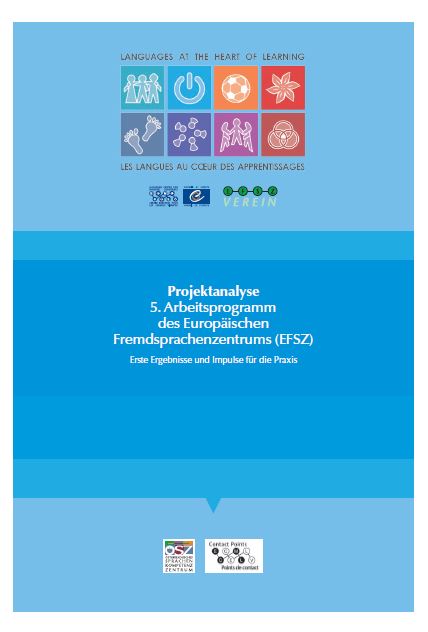 6
Initial teacher training in Austria
Teacher education reform started in 2009 in line with Bologna reform
Until 2015
From 2015
Teacher education for different school types institutionally separated: 
Primary school (Volksschule) & secondary lower school teachers (Hauptschule/Neue Mittelschule) 
> Practice-oriented during studies, at Schools of Education, less academic

Secondary academic school teachers (Gymnasium) 
> Academic; at university; student teacher year after graduation
Cooperation of Universities and Schools of Education in four regional clusters 

Initial teacher training courses as Bachelor and Master Degrees 

One-year induction phase after Bachelor level, need to complete Master within 5 years
Source: Website of Ministry of Education, Science and Research. (Link)
7
Further teacher training (1): General information
Training of up to 15 hours per year outside teaching hours can be made compulsory since 2013 

Schools of Teacher Education (Pädagogische Hochschulen) in charge of teacher training (not universities) 

Organisation of Austrian teacher training ist characterized by: 
Headteachers as pivotal point in staff and school development („school autonomy“); 
Schools of Teacher Education in close contact to stakeholders (schools, region, regional administration, Ministry of Education, Science and Research); 
Lack of support staff relevant for school and instructional development.

Challenge: accelerated, large-scale and on-going re-structuring of school administration and processes in Austria.
Source: National education survey 2018 (Link)
8
[Speaker Notes: Generell: kaum empirische Befunde; keine Informationsmöglichkeiten, auch seitens Schulaufsicht; Schulleiter/innen können Infos über die WB ihrer Lehrer/innen abrufen. 

Mit Dienstrechtsnovelle 2013 mit Möglichkeit, alle Lehrer/innen zu FB von max. 15 Stunden pro Jahr außerhalb der Unterrichtzseit verpflichten zu können (davor nur Pflichtschule, eklatante Unterschiede); wird noch weiterbestehen da nur im neuen Dienstrecht verpflichtend]
Further eacher training (2): Formats
Variety of formats on offer 
Standard training courses at Schools of Education at federal or regional level: different topics, one to two days, individual teachers enroll; popular topics: 
Teaching students with special needs, 
Learning and teaching methods in subjects, 
Dealing with disciplinary  problems. 

School-internal training (SCHILF): topics relevant teachers or staff of one school

Trainings across schools (SCHÜLF): teachers of several schools attend 

Training and master degrees: several semester courses (e.g. educational leadership, gifted education, transition, literacy,…) 

Participating in (action) research and development projects
9
[Speaker Notes: Generell: kaum empirische Befunde; keine Informationsmöglichkeiten, auch seitens Schulaufsicht; Schulleiter/innen können Infos über die WB ihrer Lehrer/innen abrufen. 

Mit Dienstrechtsnovelle 2013 mit Möglichkeit, alle Lehrer/innen zu FB von max. 15 Stunden pro Jahr außerhalb der Unterrichtzseit verpflichten zu können (davor nur Pflichtschule, eklatante Unterschiede); wird noch weiterbestehen da nur im neuen Dienstrecht verpflichtend]
Teacher training (3): Figures
A little more than 2/3 of Austrian teachers participated in one to two training courses

More than 50% of registrations from primary and lower secondary school teachers 

Strong preference for short, one-shot trainings: 80% of training courses last 1-2 half-days

Discrepancy in readiness to attend trainings: 
83% of teachers would attend half-day trainings; 90% of head teachers 
     > challenges are staff management (substitute lessons) and lack of effectiveness (input,  
     practice, reflection)
50% of teachers would attend 2-3 half-day trainings; 64% of head teachers
10
[Speaker Notes: Analysis of Schools of Education 2014/15]
Teacher training (4): Implications
Need to have longer/repetitive formats, in which teachers get to reflect practices, receive feedback and coaching. 

Focus on combination with e-learning/virtual course formats (e.g. offers by Virtual School of Education)  
 
From individual training towards cooperative formats relevant for schools; 

Professionalisation of head teachers; 

Organisation of teacher training outside working hours.
11
Thank you very much for your attention!
Elisabeth and Gunther

www.oesz.at
www.sprachsensiblerunterricht.at
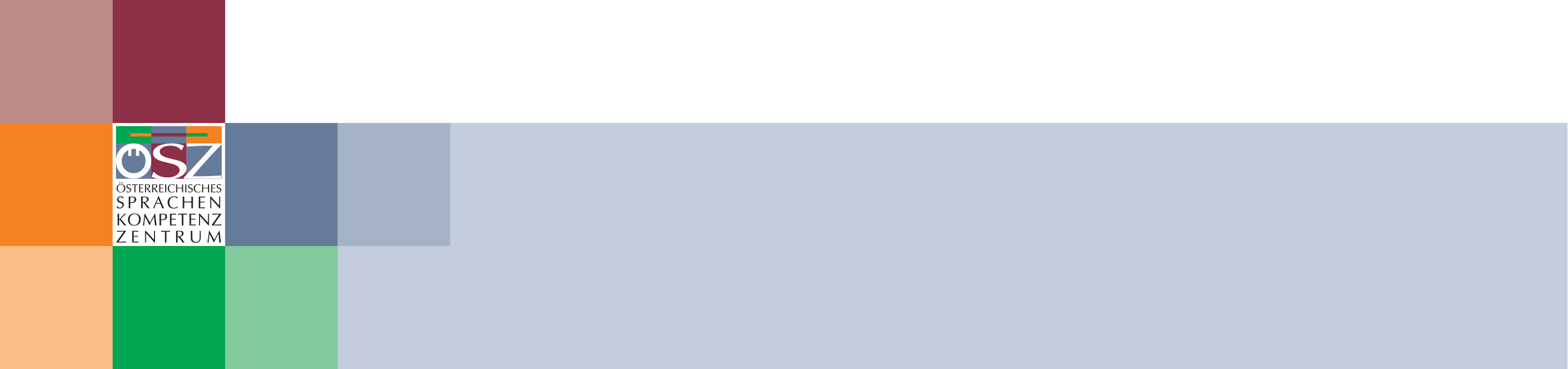 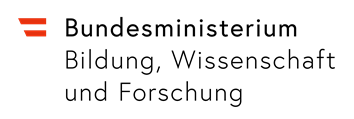 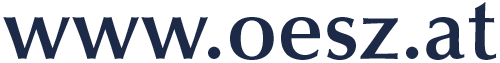